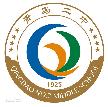 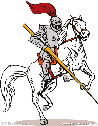 Problem No.8 Tonic water in UV light
Tonic water glows brightly when exposed to an ultraviolet black light bulb. It is however easy to quench the glow of tonic water by adding salt. Investigate this effect. What other common substances glow under UV light and how can one influence their glow?
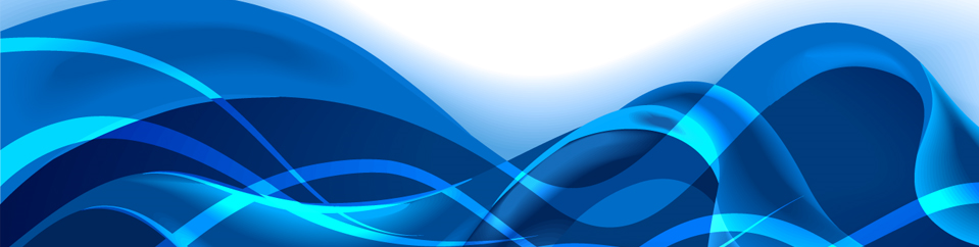 2017/6/29
Speaker: Sheng Xin
Qingdao No.2 High school
Catalog
Qingdao No.2 High School
2
[Speaker Notes: First, I’m going to introduce my experimental setup and the key observation in the preliminary experiment.
Then, I’ll speak my theoretical investigation by 2 parts.
At last, I’ll come up with my conclusion and analyze the uncertainties to propose further insight.]
Catalog
Qingdao No.2 High School
3
Experimental Setup (Software’s name: Dis Lab.)
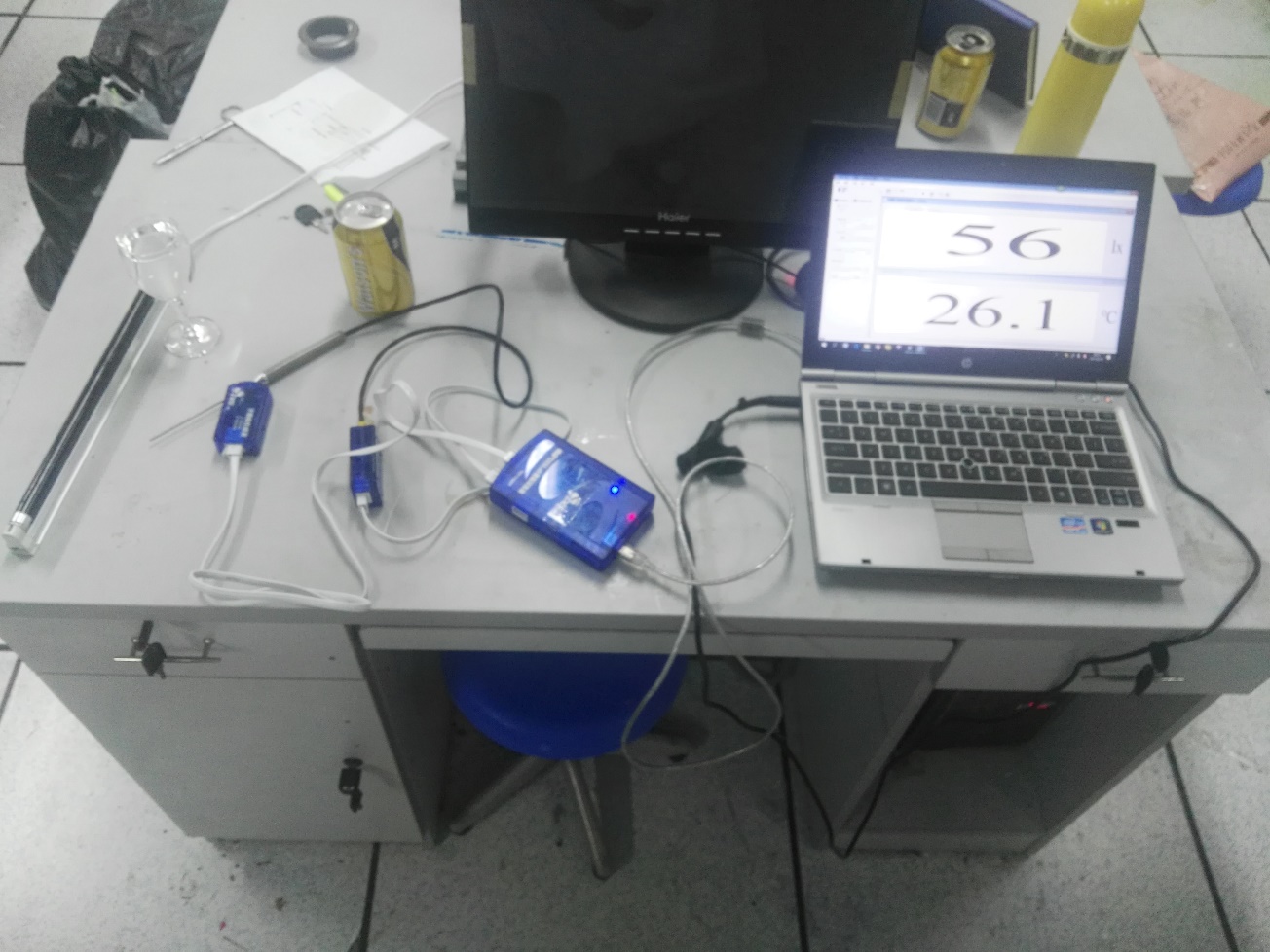 Tonic water (45 ppm)
UV black light  bulb
Qingdao No.2 High School
4
Measuring instrument (Dis Lab.)
pH sensor
Temperature sensor
solar sensor
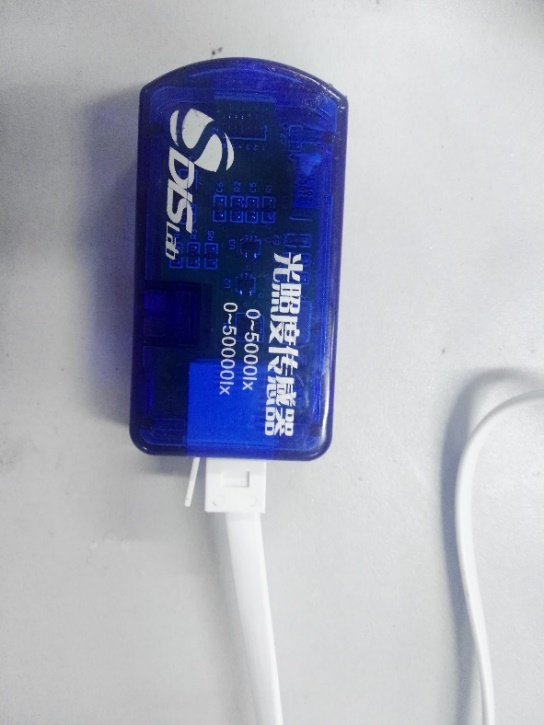 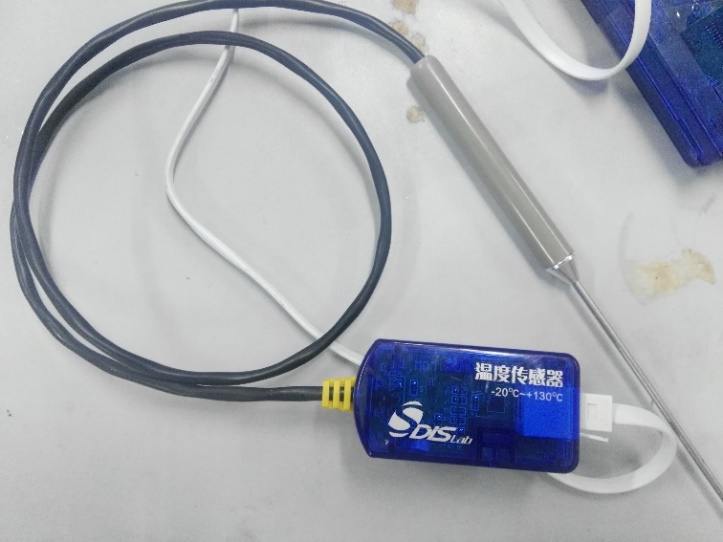 Qingdao No.2 High School
5
Measuring instrument
Spectroscope
Qingdao No.2 High School
6
Equipment
Qingdao No.2 High School
7
About spectrum
Qingdao No.2 High School
8
Catalog
Qingdao No.2 High School
9
Primary experiment (25℃)
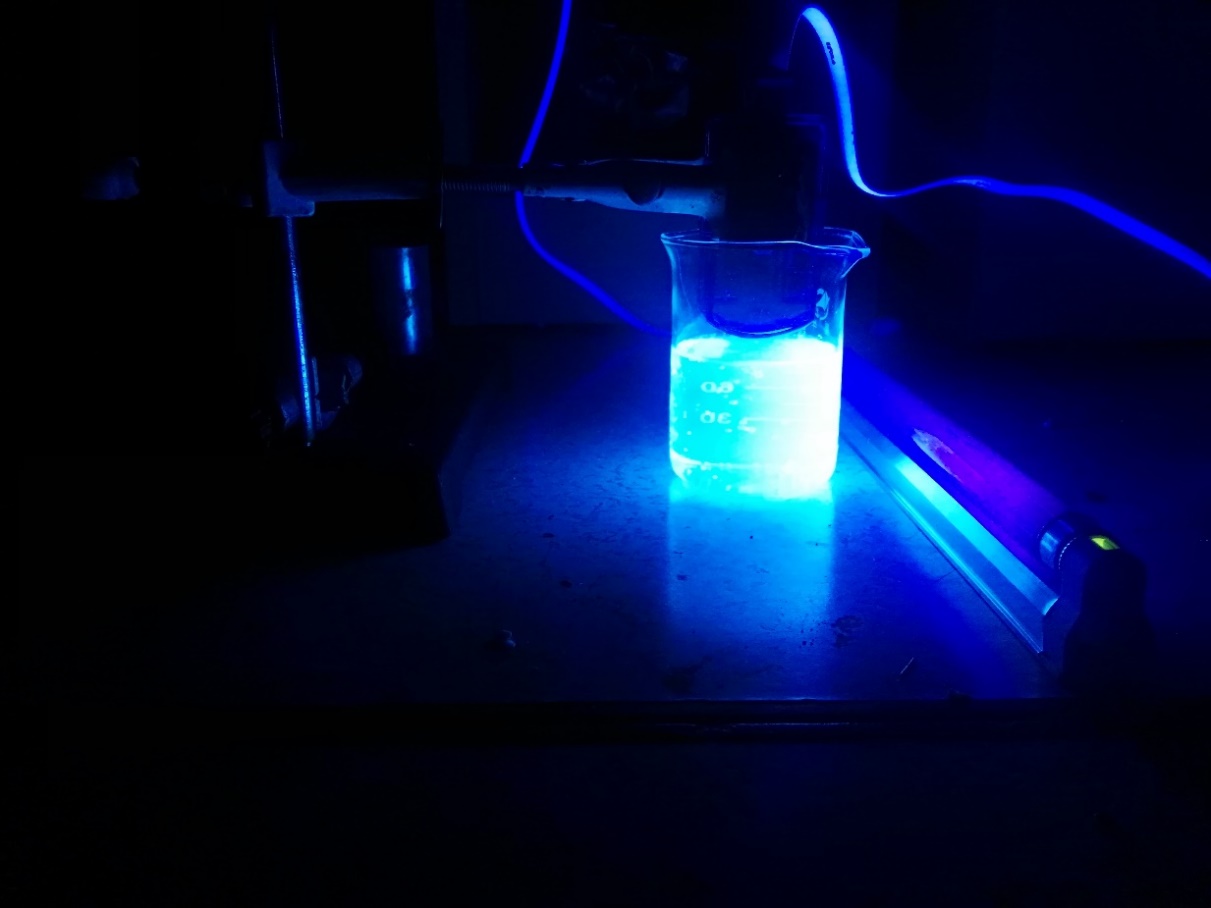 5cm between 
light and solution
1cm between
sensor and solution
Qingdao No.2 High School
10
Adding salt
The light intensity has declined obviously
(ONLY 0.05g)

Appear lots of small bubble
Qingdao No.2 High School
11
About spectrum
Measure spectrum by spectroscope
Before and after adding salt
Qingdao No.2 High School
12
Catalog
Qingdao No.2 High School
13
Theoretical Investigation
Hypothesis 1：
The Nitrogen and p-electron form conjugate structure

Attractive to  H＋ ,like H-structure

Excite to excited state by UV light
Quantum transition
Quinine
Qingdao No.2 High School
14
Theoretical Investigation
Hypothesis 2：
The p-electrons of Quinoline form huge p-bonds

Excite to excited state by UV light
Quantum transition 

Combining hypothesis 1 and 2
Quinine
Qingdao No.2 High School
15
Hypothesis
The UV light is a single frequency light
The light’s influence is infinitesimal disturbance
Regard the solution as isoconcentration
Qingdao No.2 High School
16
Theoretical Investigation
The UV light（365mm）
Qingdao No.2 High School
17
Theoretical Investigation
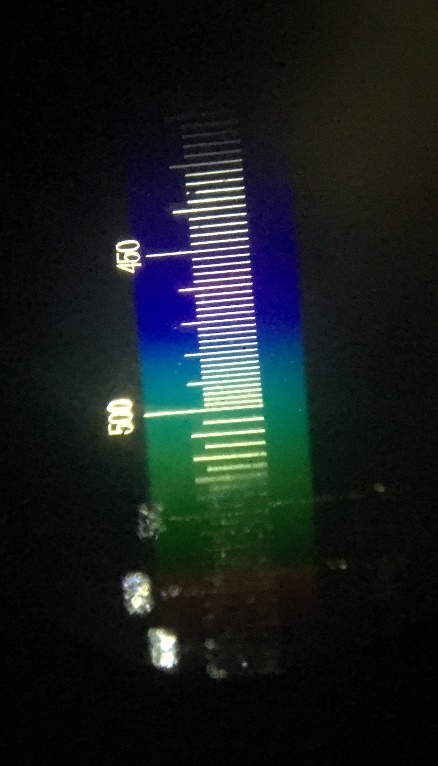 360                 550      nm
Qingdao No.2 High School
18
Adding salt :
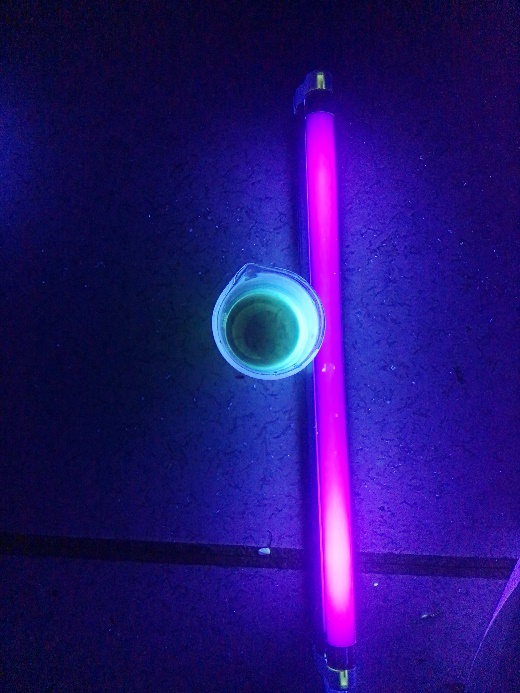 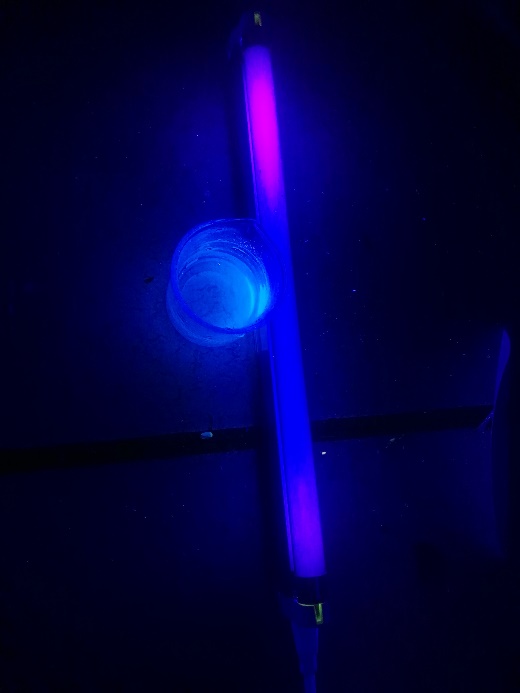 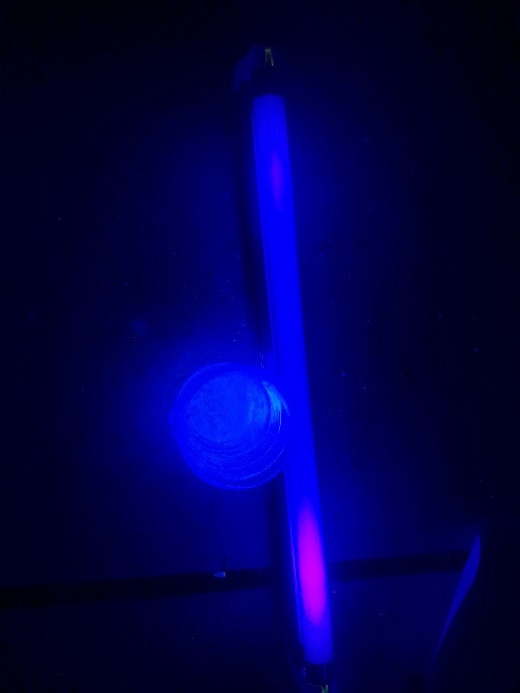 Qingdao No.2 High School
19
Adding salt（NaCl）
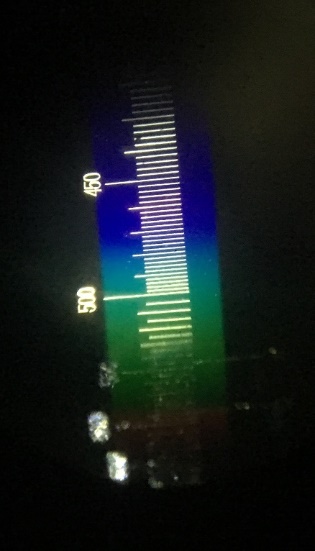 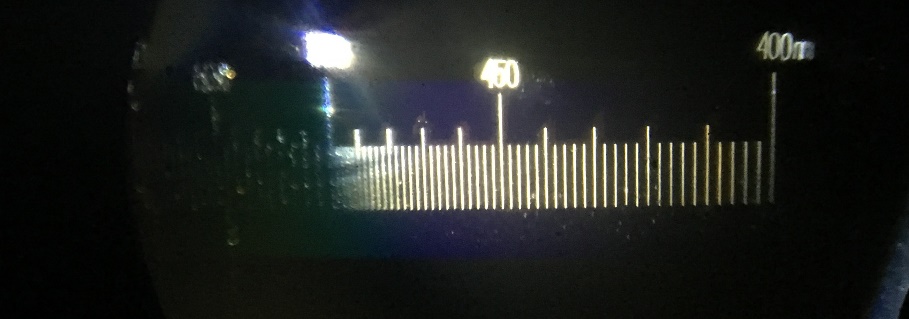 Qingdao No.2 High School
20
Adding salt（NaCl）
Fluorescence quenching：
(1) Collision √ (dynamic)
(2) Combination (No spectrum changes)

Halide（Cl-）play an important role
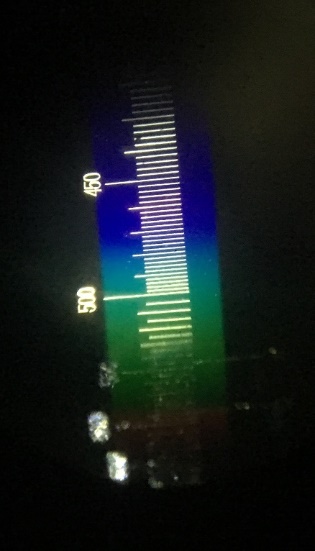 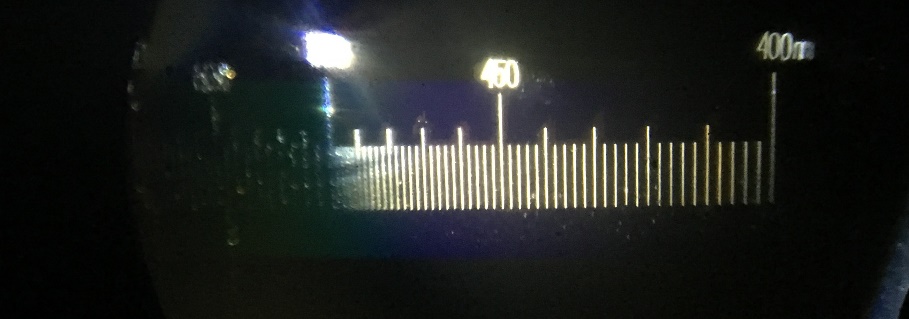 Qingdao No.2 High School
21
Adding salt（NaCl）
Qingdao No.2 High School
22
1.The influence of NaCl
Qingdao No.2 High School
23
Catalog
Qingdao No.2 High School
24
Other substances
(1)Bleached paper:
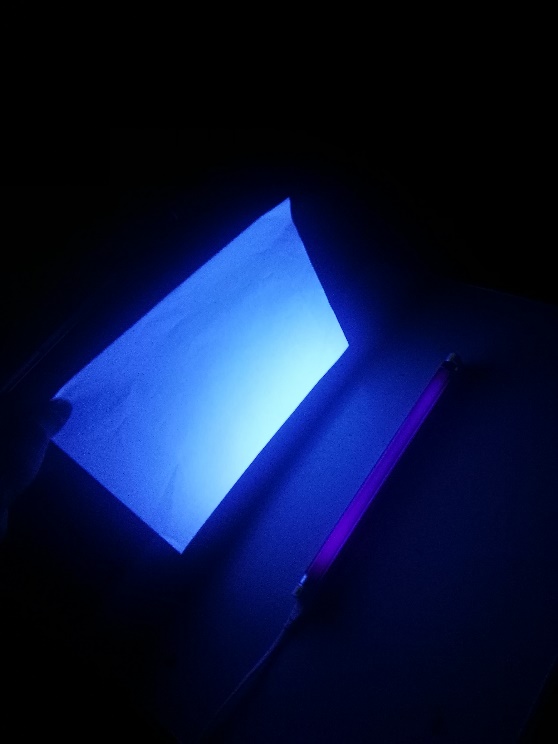 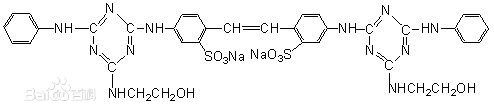 Qingdao No.2 High School
25
Other substances
(2)Soap
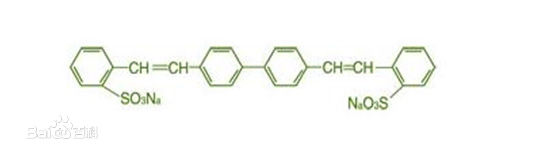 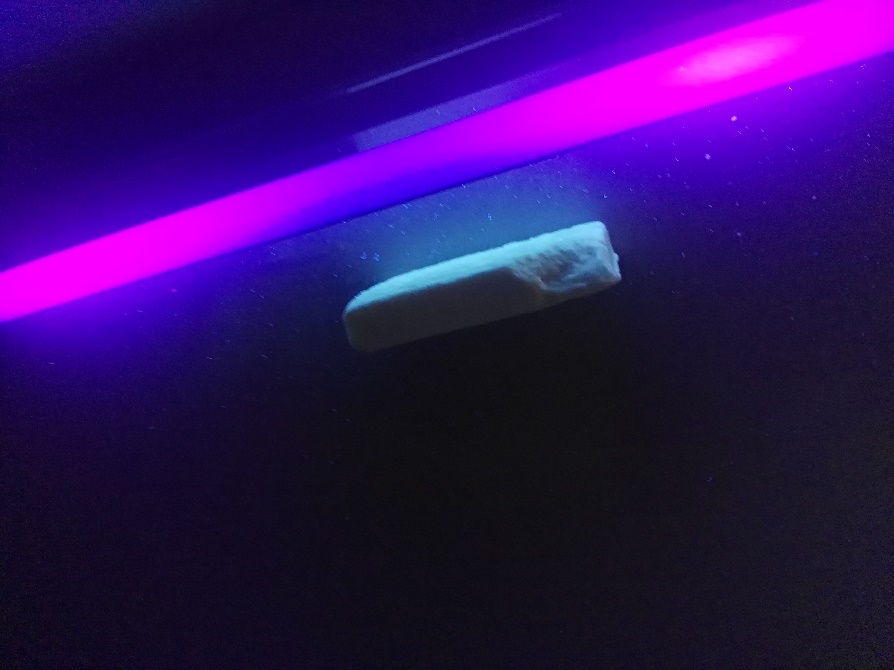 Qingdao No.2 High School
26
Other substances
Qingdao No.2 High School
27
Other substances
(4)Slipper
Photoluminescence
(1) Absorb the sunlight and store it
(2) Release the energy slowly


Factors：
(5) Time of sunlight
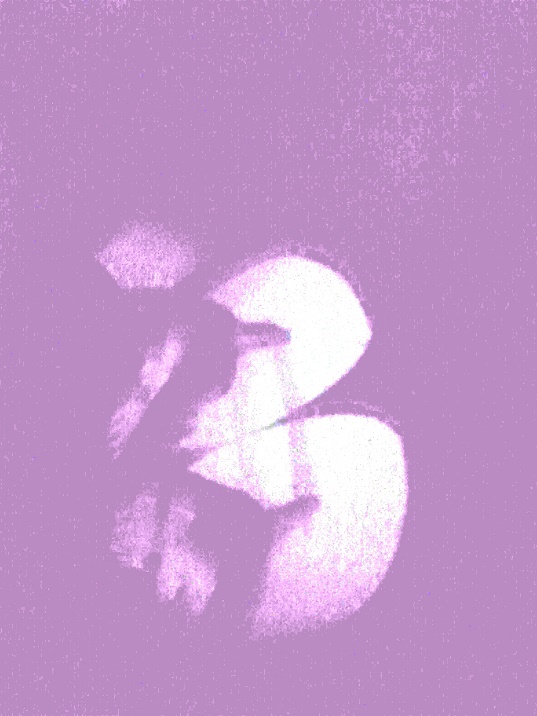 Qingdao No.2 High School
28
Influence
Qingdao No.2 High School
29
Catalog
Qingdao No.2 High School
30
1.The time-dependent pH
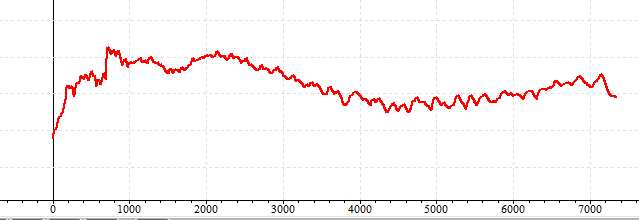 The pH is not stable (4.6-5.4)
Influence the fluorescence
Qingdao No.2 High School
31
2.Visible light disturb
The black UV light emits visible light, too.

Not bright(≈0lx over 1cm)
Qingdao No.2 High School
32
Catalog
Qingdao No.2 High School
33
Conclusion
Qingdao No.2 High School
34
Reference
[1] Jonathan H. Gutow. Halide (Cl–) Quenching of Quinine Sulfate Fluorescence: W A Time-Resolved Fluorescence Experiment for Physical Chemistry [J] Journal of Chemical Education, Vol. 82 No. 2 February 2005 302-305
[2] Basic knowledge of fluorescence probe [OL] 
[3] David J. Griffiths. Introduction to quantum mechanics [M] China Machine Press，2009
[4] Dynamic fluorescence quenching [OL]
[5] Li Bing, Wei Yongju. Study on Fluorescent Properties and Analytical Methods of Quinine Alkaloids [D]. Hebei province, China: Hebei Normal University 2012
[6] Tan Zhongyin, Yu Yingtao. Determination of quinine in Tonic water by molecular Fluorimetry [J] Natural Science Journal of Liaoning Natural University 1991,No.14 151-153
Qingdao No.2 High School
35
Thanks for listening!
Qingdao No.2 High School
36
Why is spontaneous emission
Qingdao No.2 High School
37
Bubbles
NaCl has declined the CO2’s solubility (“Squeeze out” CO2)
Qingdao No.2 High School
38